IMPORTANT, PLEASE NOTE:-The audio song (final slide) will not play until you have copied the Handy Heroes Song Mp3 file onto your desktop and then embedded the file into the relevant slide.  Please follow the instructions below.
Instructions to embed the audio song (final slide) into your presentation: 
First copy the audio file (HANDY HEROES SONG. Mp3)  to your Desktop.
Go to the slide and Insert Sound 
Insert Sound from your Desktop
Go to the start of the Presentation and play Slide Show – click for the next slide
Today 
is 
Global Handwashing Day
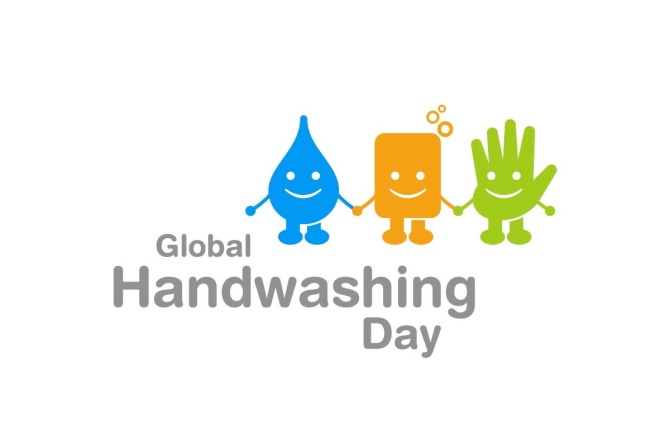 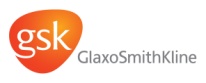 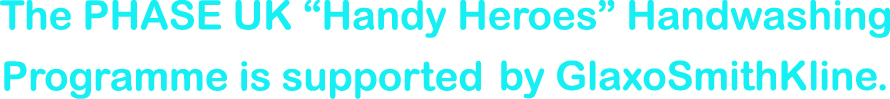 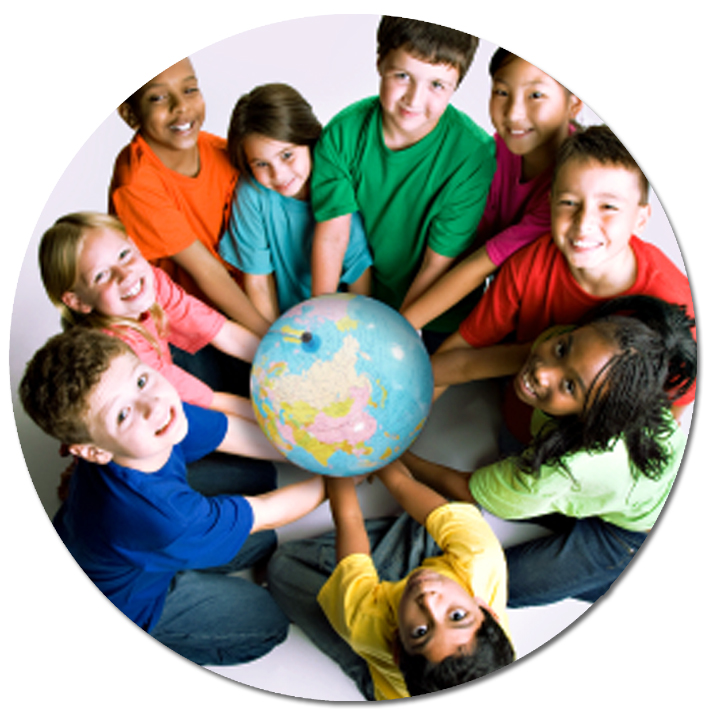 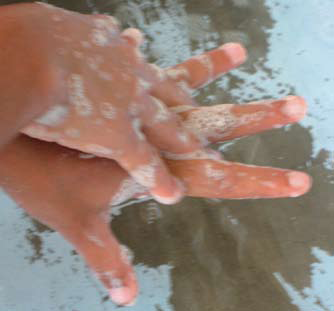 Children all over the world wash hands with soap to stay healthy
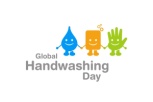 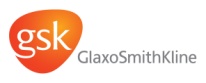 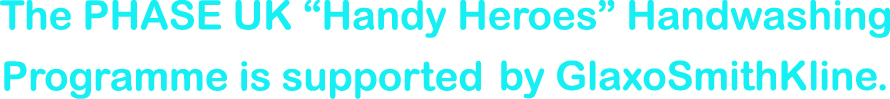 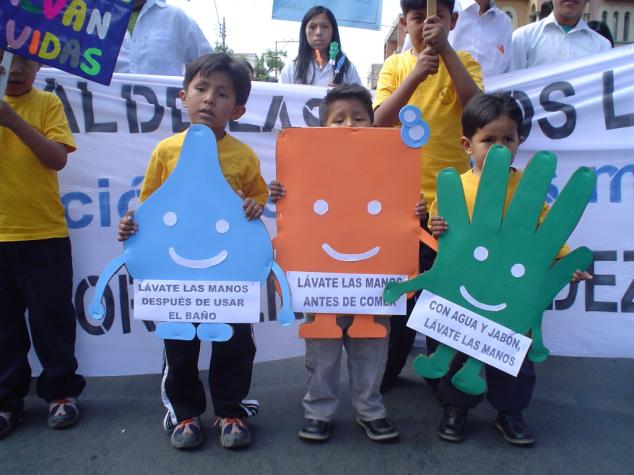 Children in Bolivia celebrate Global Handwashing Day
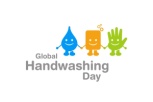 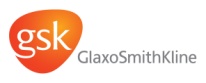 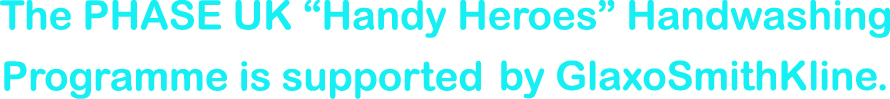 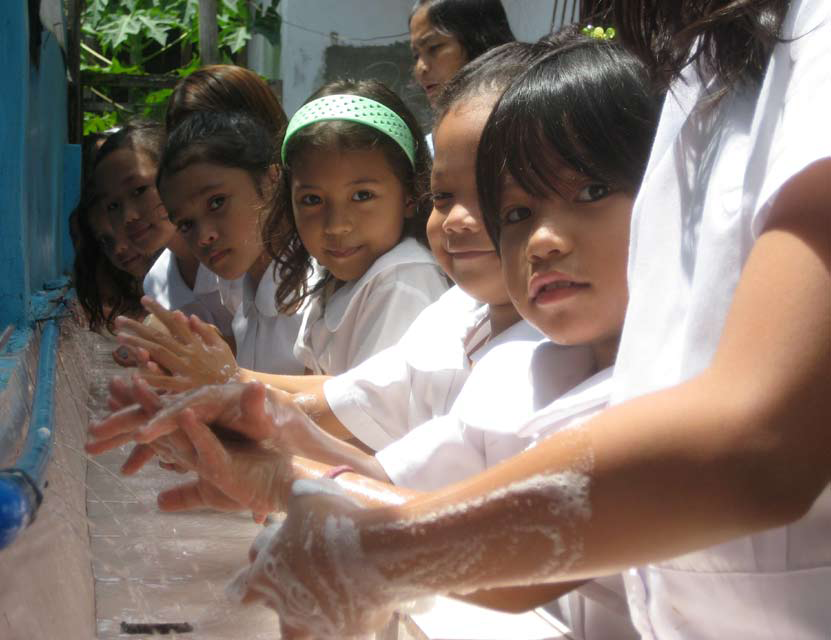 Photo used with the kind permission of ‘Fit for School Inc’
Children in the Philippines wash their hands with soap before eating lunch
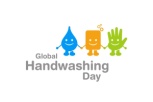 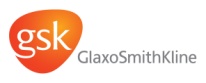 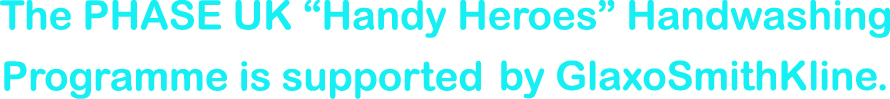 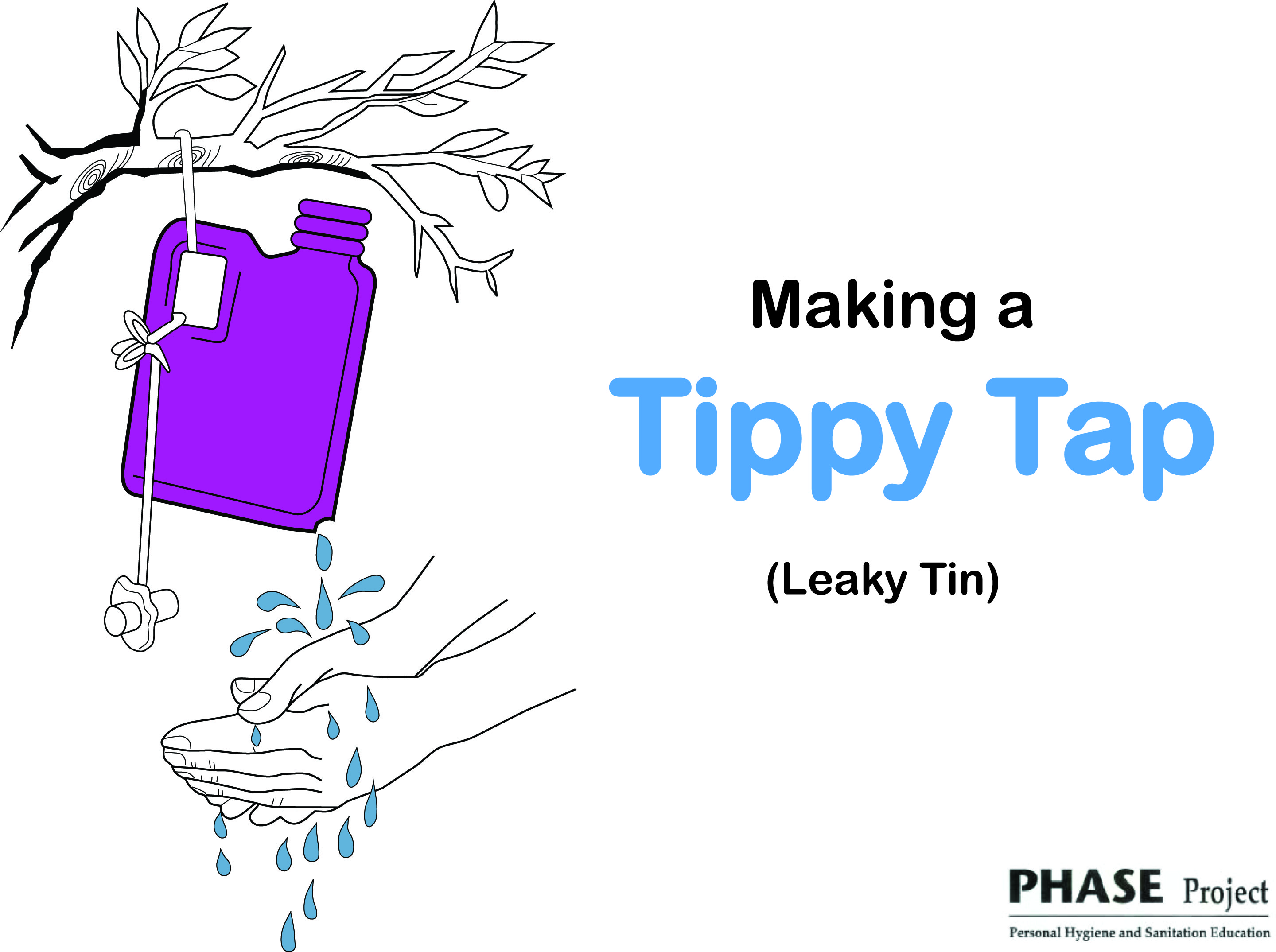 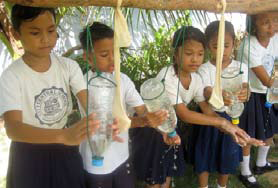 Schoolchildren in the Philippines using Tippy Taps and soap
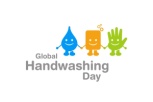 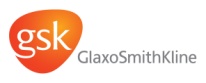 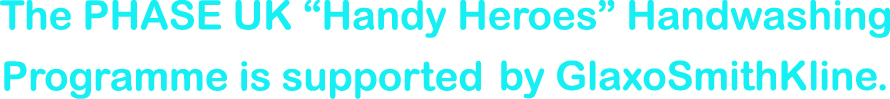 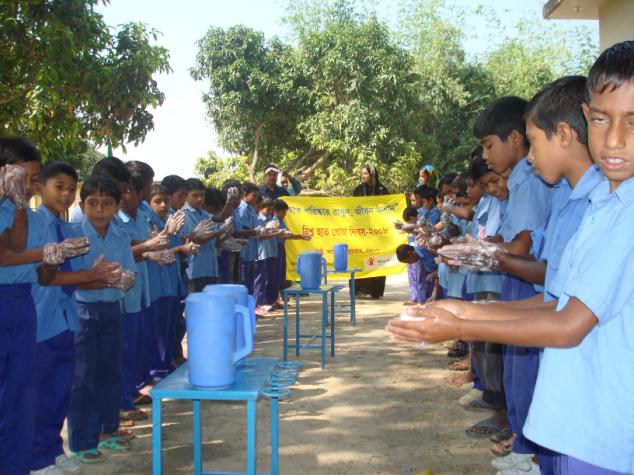 School boys in Bangladesh learn how to wash their hands properly
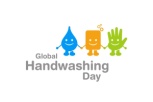 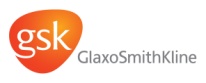 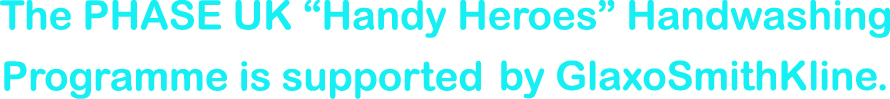 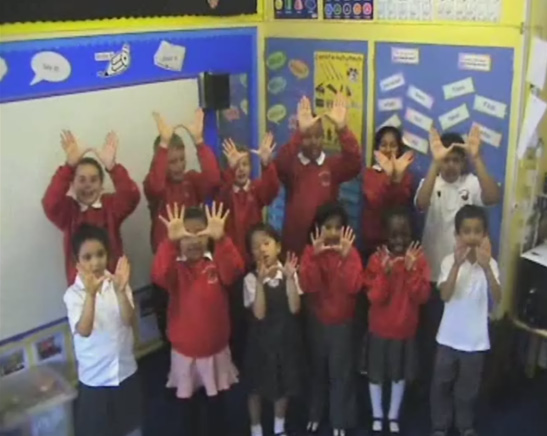 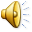 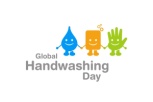 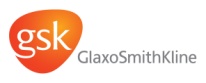 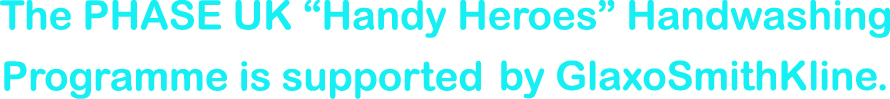